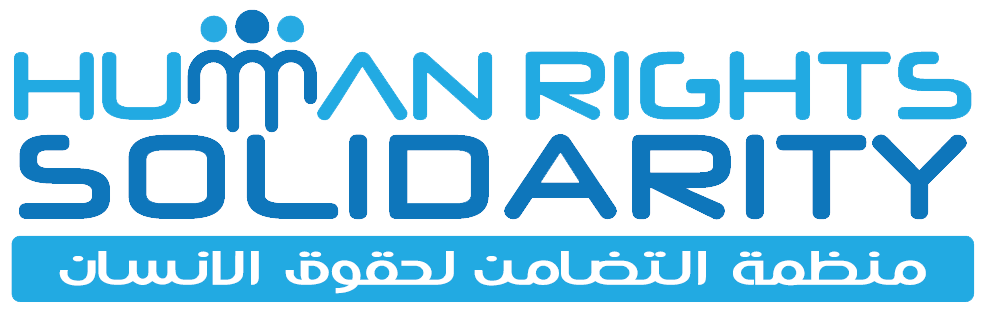 Enforced Disappearancesis a crime against humanityJustice & Accountability matter
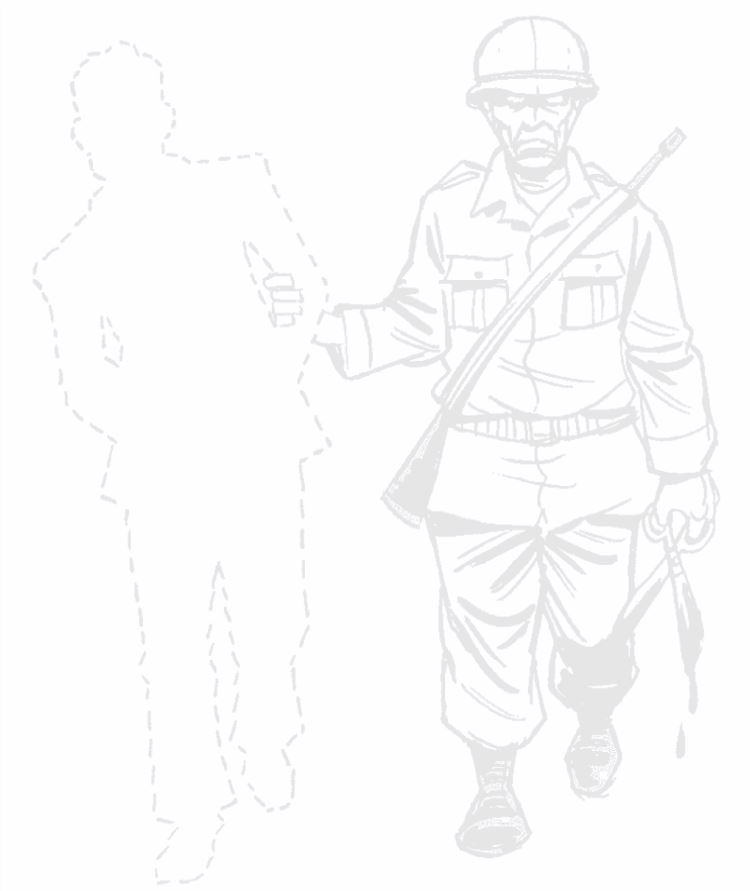 الاختفاء القسري جريمة ضد الإنسانية

العدالة والمساءلة مطلب أساسي
Les disparitions forcées constituent un crime contre l'humanité

La justice et l’imputabilité sont essentielles